স্বাগতম
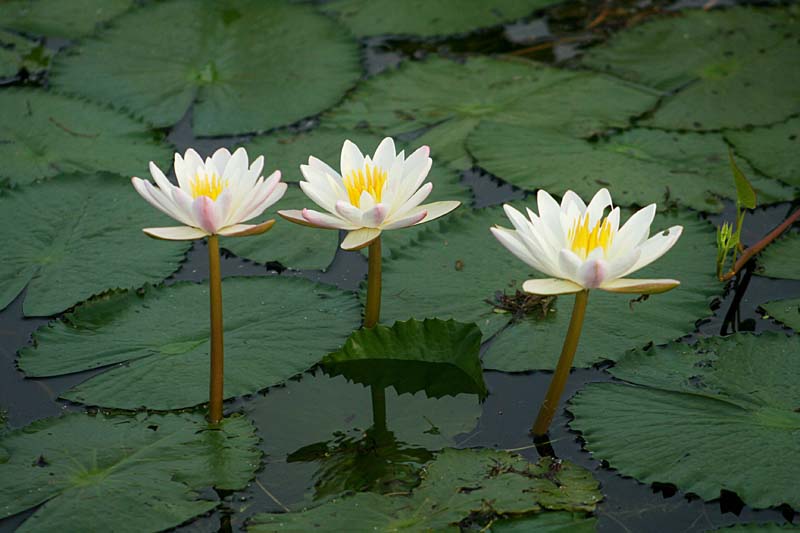 পরিচিতি
জাকারিয়া হোসেন ইন্সট্রাক্টর (গণিত)
মাদারীপুর সরকারি টেকনিক্যাল স্কুল ও কলেজ 
মাদারীপুর।
মোবাইল - ০১৮৯০০৩৩২৬৬
ইমেল- zzakaria.habib91@gmail.com
পাঠ পরিচিতি
নবম শ্রেণি
বিষয়ঃ ব্যবহারিক জ্যামিতি 
অধ্যায়ঃ সপ্তম
সময়ঃ ৪৫ মিনিট
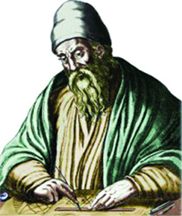 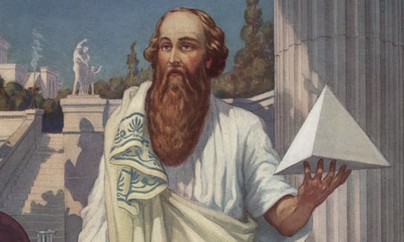 ইউক্লিডিয়াস
পিথাগোরাস
সূক্ষকোণী ত্রিভুজ
সমকোণী ত্রিভূজ
সথূলকোণী ত্রিভুজ
সমবাহু ত্রিভুজ
সমদ্ধিবাহু ত্রিভুজ
বিষমবাহু ত্রিভুজ
১। তিনটি বাহু
২।দুইটি বাহু ও তাদের অন্তর্ভুত্ত কোণ
৩।দুইটি কোণ ও তাদের সংলগ্ন বাহু
৪। দুইটি কোণ ও একটির বিপরীত বাহু
৫। দুইটি  বাহু  ও তাদের  একটির বিপরীত কোণ
৬।সমকোণী ত্রিভুজের অতিভুজ ও অপর একটি বাহু
শিখন ফল
এইপাঠ শেষে শিক্ষার্থীরা ------

􀂾 প্রদত্ত উপাত্ত ব্যবহার করে ত্রিভুজ অংকন করতে পারবে।
একটি ত্রিভূজের ভূমি সংলগ্ন দুইটি কোণ ও পরিসীমা দেওয়া আছে  । ত্রিভূজটি অংকন করতে হবে।
প্রদত্ত উপাত্ত
ত্রিভূজের- 

   ভূমি সংলগ্ন দুইটি কোণ ও 
   পরিসীমা
x
Y
P
x
Y
L
M
G
H
Y
X
P
L
M
G
A
H
D
E
B
C
দলীয় কাজ
১। ৬০০ এবং ৪৫০ কোণ  অংকন করে সমদ্ধিখন্ডিত কর ।
মূল্যায়ন-
১।প্রতোক ত্রিভূজের কতটি অঙ্গ থাকে?
২।ত্রিভূজের আকার আয়তন নির্দিষ্ট  করার জন্য সবকটি অঙ্গ প্রয়োজন হয় কী ?
বাড়ির কাজ-
১।একটি ত্রিভুজের ভূমি সংলগ্ন দুইটি কোণ যথাক্রমে ৬০০ ও ৪৫০ এবং পরিসীমা ১২ সে মি দেওয়া আছে অংকনের বিবরণ সহ ত্রিভূজটি অংকন কর।
ধন্যবাদ